喜閱網系統管理端操作說明
講師
高雄市立高雄高級商業職業學校執祕邱瑞城老師
班級導師管理問題
To: 學校管理者
班級導師管理問題
班級導師異常狀況可能有以下情形
    第一種：
　班級導師姓名若顯示錯誤，可能會造成該導師無法管理該班級。
　第二種：
　班級導師對應名單上填寫的教師身分證號記載錯誤。
　 ※解決方法：煩請檢查班級老師列表上老師資料是否正確。
檢查班級導師對應資料
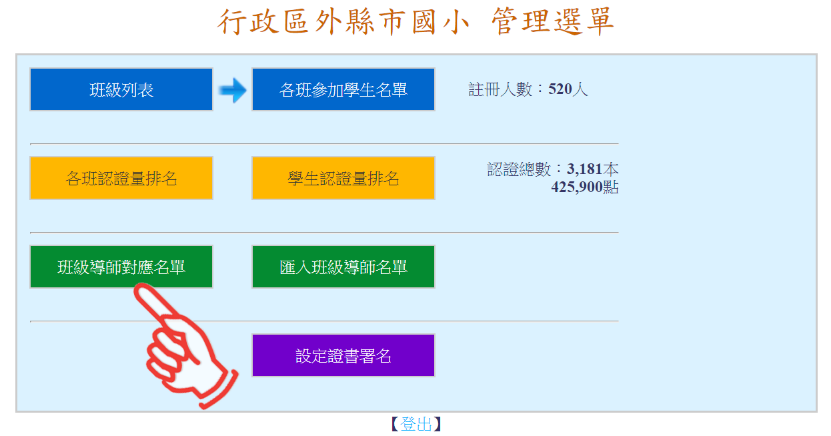 點選班級導師對應名單可以檢視各班級導師資料
管理班級導師對應名單
To: 學校管理者
班級導師對應名單匯入流程
完成
匯入資料前注意事項
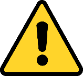 使用檔案匯入會自動清除舊班級導師資料(先清除再匯入新的紀錄)。
若身分證號不正確，導師登入後會找不到他的班級。
身份證字號會進行有效性檢查，亂填的證號系統不會接受
勿多人共用一個身分證號，會導致共用的人只有一個可以看到班級。
班級碼請記得使用3碼數字，請不要使用全形數字。(半形)123   (全形)１２３
若貴校班級名稱使用國字，請依班級順序轉為數字。如：三年忠班、三年孝班、三年仁班 請轉為 301, 302, 303
每一個班的學年度一欄務必填寫正確，不要只填第一個班的學年度。
欲匯入的Excel檔案請勿更改格式及欄位，這會讓系統無法辨別。
登入各校管理後台
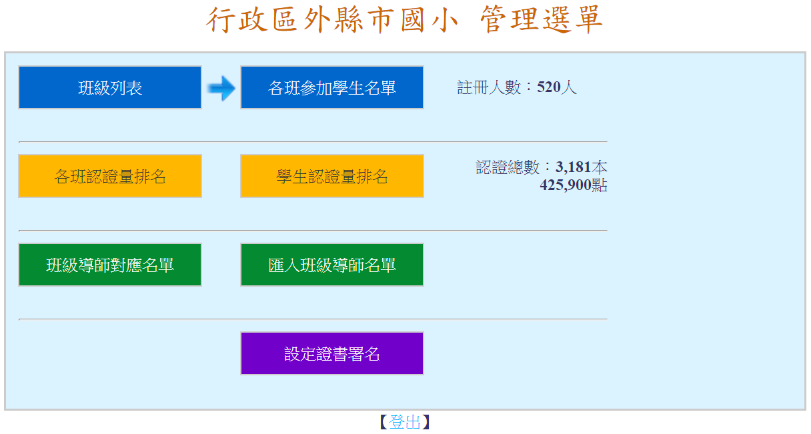 點選此項
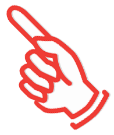 下載範例檔案
※注意：使用檔案匯入會自動清除舊班級導師資料
請先【下載範例檔案】，依照欄位填寫各位級任老師對應的班級後，再進行以下的上傳程序。
依欄位填寫欲匯入的資料
開啟下載的範例檔案(xlsx)，依照欄位填寫各位級任老師對應的班級後，存檔並記得檔案位置。
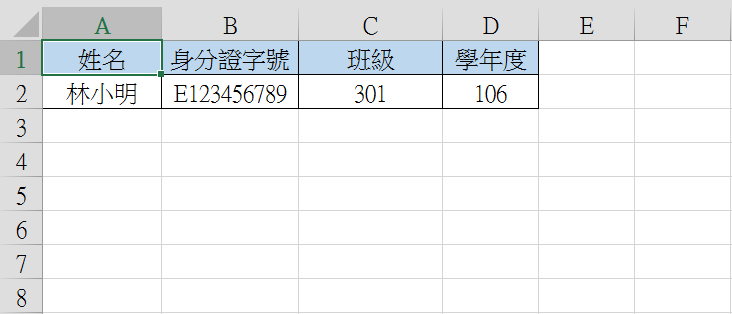 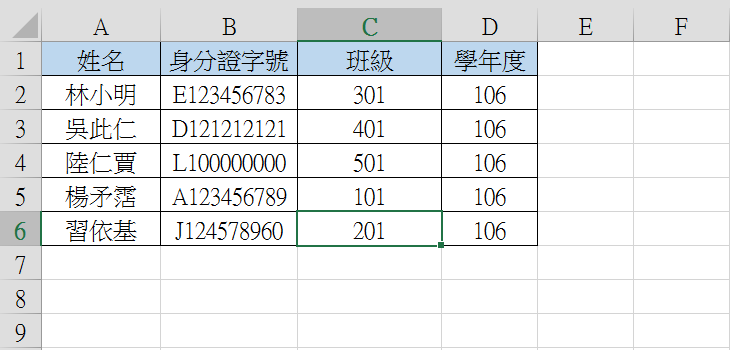 ※請勿更改格式及欄位，這會讓系統無法辨別。
選擇班級導師檔案上傳
只能選擇xls或xlsx檔案喔！
回到原來頁面，點選【選擇檔案】按鈕，選擇已填寫各位級任老師對應班級的檔案，再按【開啟】 。
確認檔案上傳
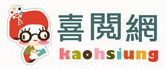 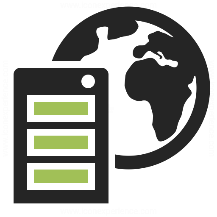 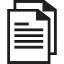 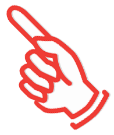 點選【上傳】
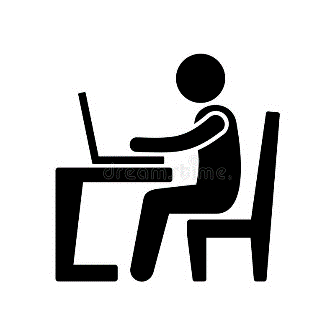 檔案上傳後資料預覽並檢查
此步驟班級導師資料還沒匯入喔！
此處顯示上傳檔案是否成功
預覽上傳檔案內的資料並檢查
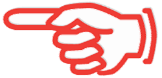 如果資料有問題會顯示
若預覽的資料有問題可以點此處取消，修正檔案後再重新上傳
資料匯入最後確認
此畫面班級導師資料還沒匯入喔！
班級導師資料匯入後會將先前所設定的班級導師覆蓋喔！
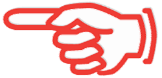 如果資料都正確，點選此處進行匯入
資料匯入結果--班級導師對應列表
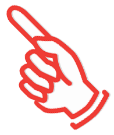 確認所有班級的指導老師是否對應正確
班級列表中的顯示
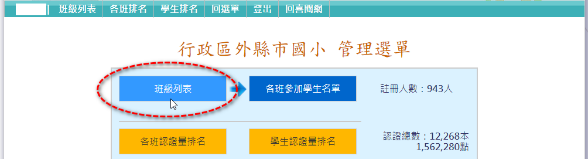 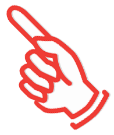 班級列表中所有班級的指導老師也會依照匯入的資料顯示
新增單一筆班級導師資料
To: 學校管理者
新增單筆班級導師資料
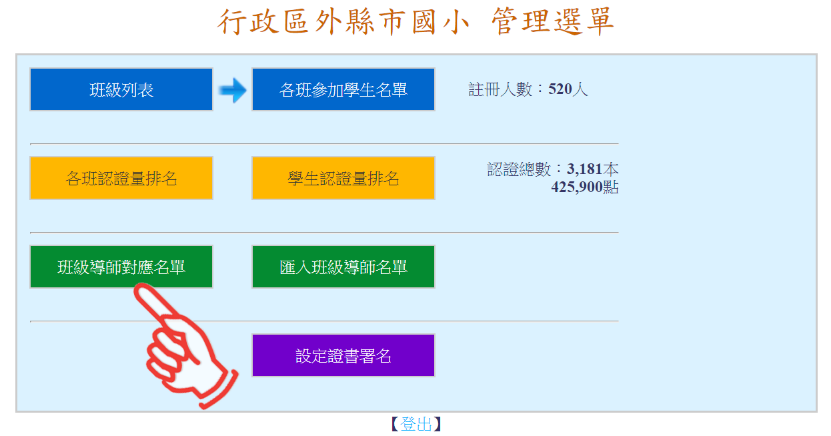 在管理選單中選擇班級導師對應名單
新增單筆班級導師資料
點選左上角『新增資料』
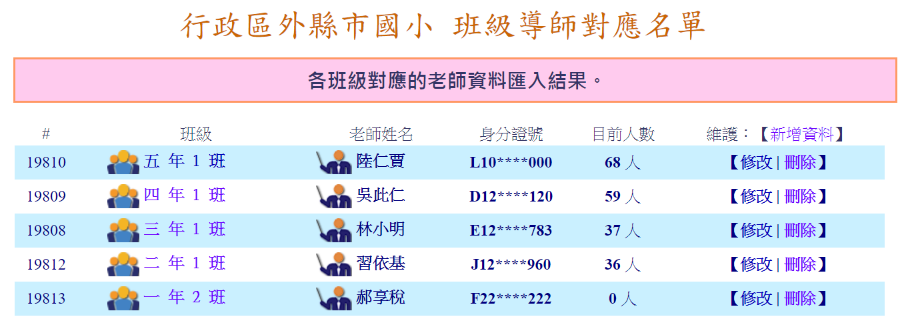 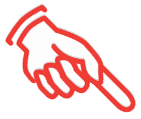 新增單筆班級導師資料
填入班級碼、老師姓名以及身份證字號按「確定新增」
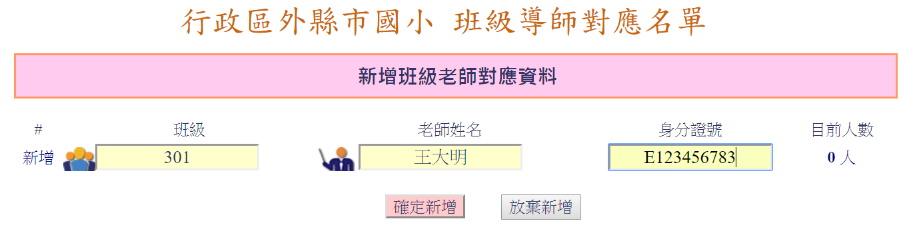 新增單筆班級導師資料
班級導師對應名單內的資料便會更新
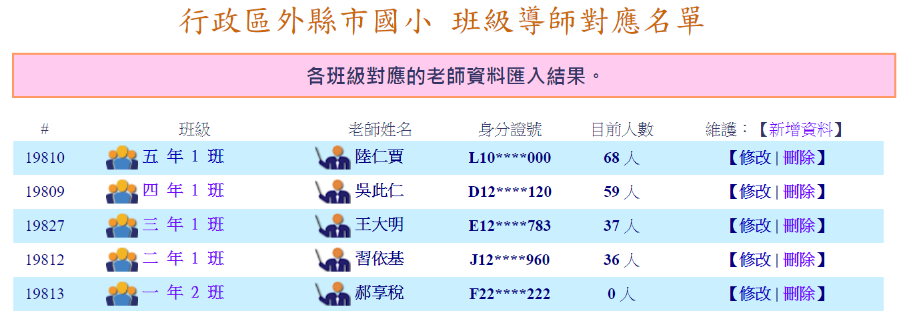 新增單筆班級導師資料
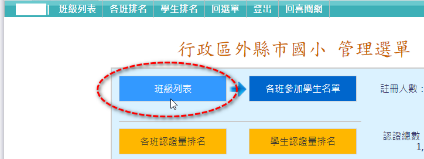 新增的班級導師資料會立即反應在班級列表中
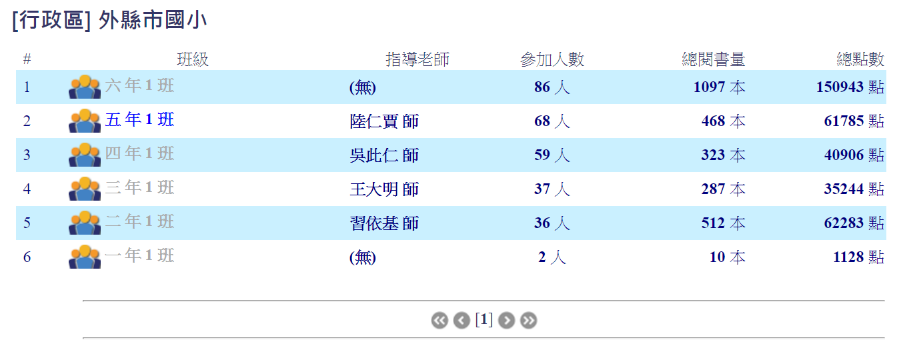 檢視/修改班級導師名單
To: 學校管理者
檢視班級導師名單
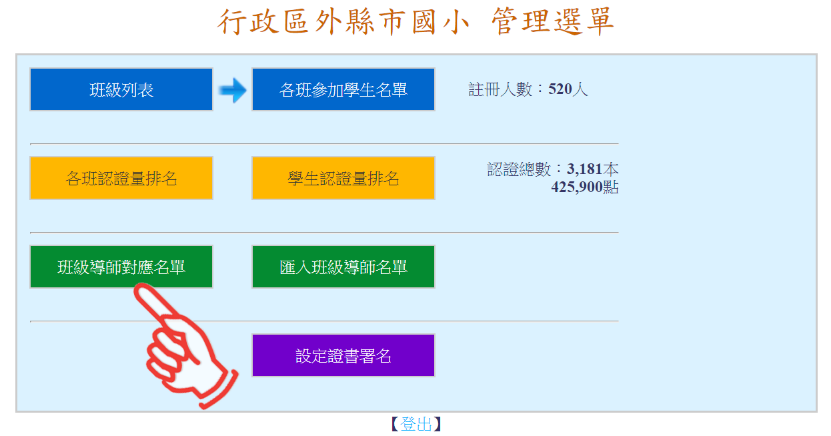 在管理選單中選擇班級導師對應名單
修改班級導師名單
點選欲修改資料的班級
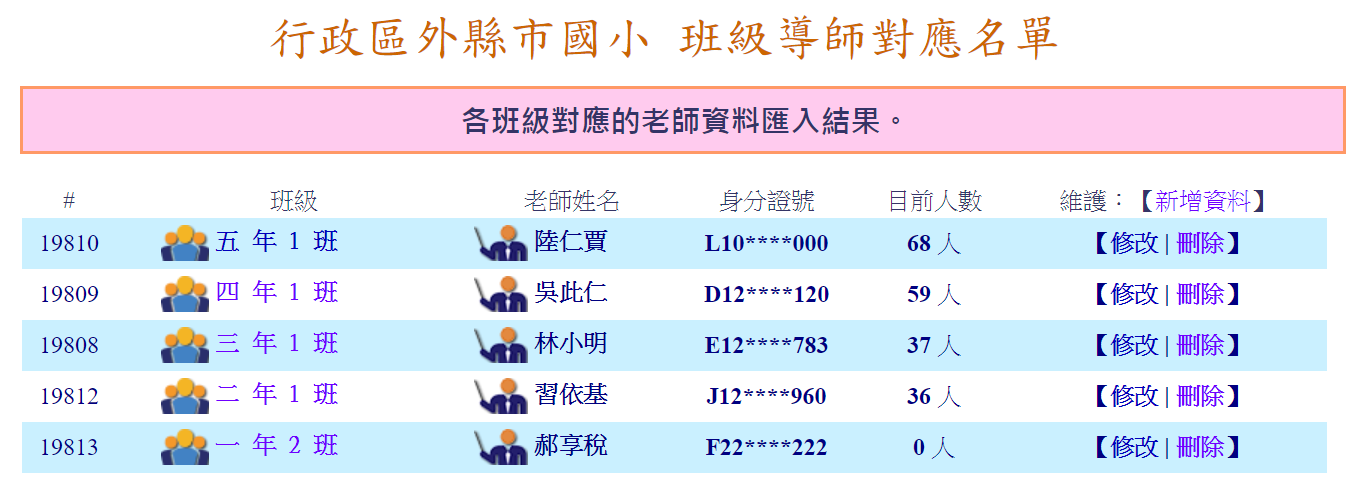 修改老師姓名/身分證號
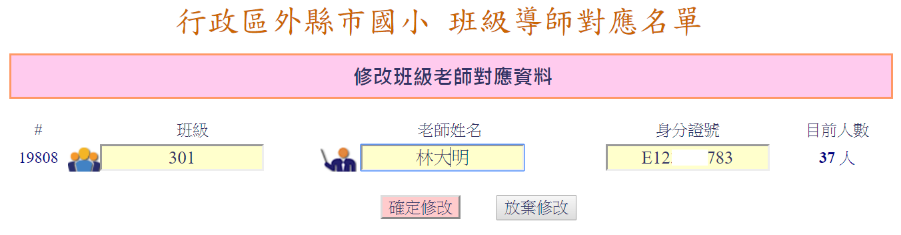 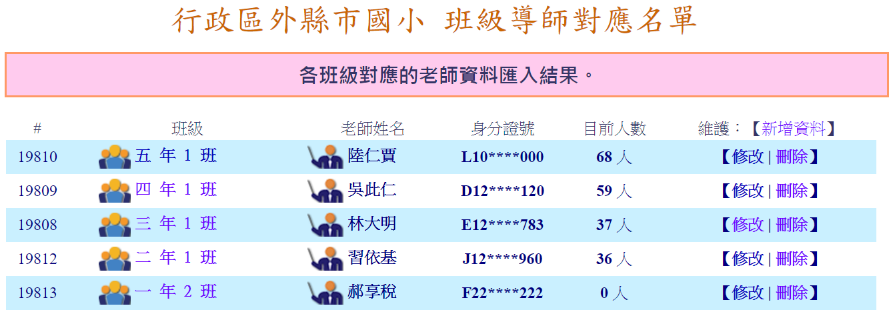 修改班級導師名單
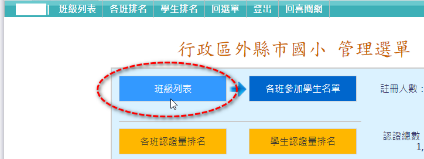 修改的班級導師資料會立即反應在班級列表中
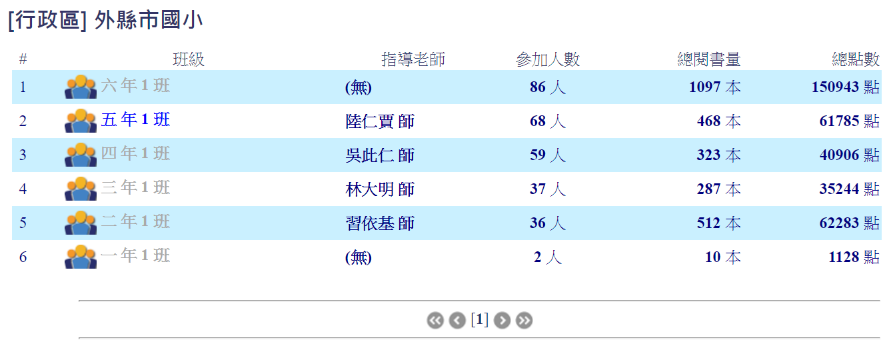 刪除班級導師資料
To: 學校管理者
刪除班級導師資料
點選欲刪除資料的班級
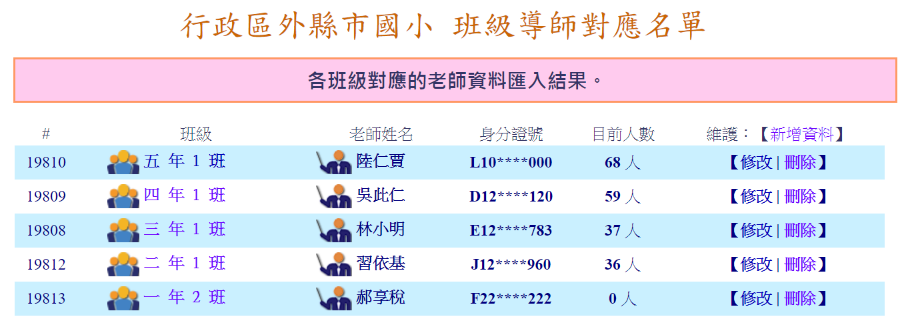 刪除班級導師資料
系統會跳出對話框再次確認是否刪除
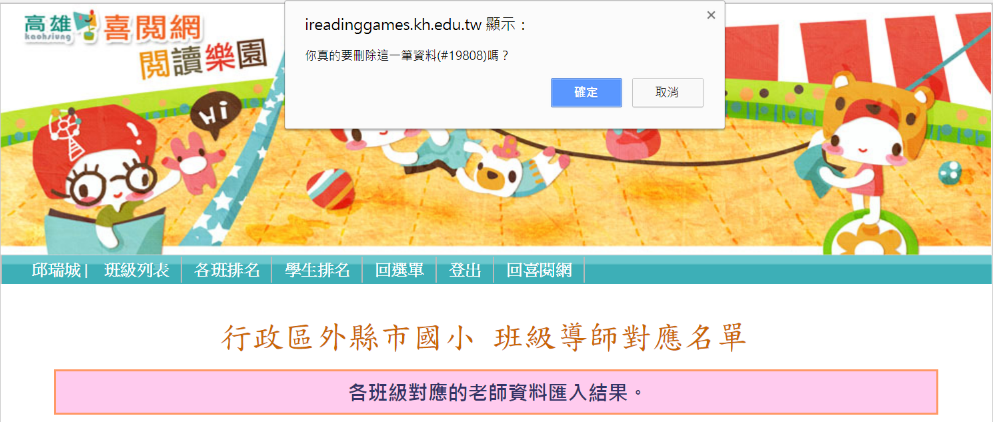 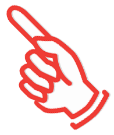 刪除班級導師資料
系統回覆已刪除訊息
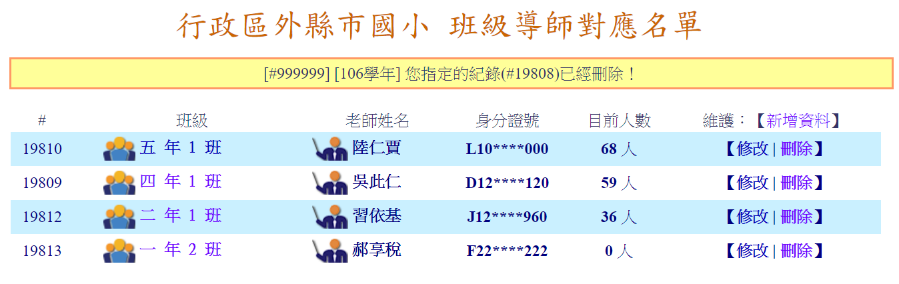 刪除班級導師資料
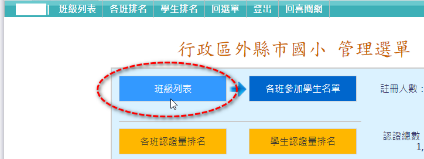 在班級列表中也會看到指導老師已設定為(無)
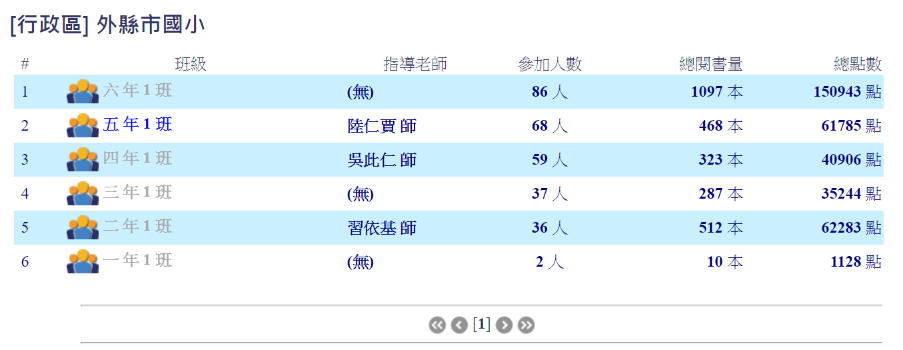 學生闖關紀錄說明
To: 各班導師
旨在提供了解與關心，非在評比與競賽，
快樂閱讀最重要！
學生可以看見自己的歷程紀錄
導師觀看-查詢學生闖關總紀錄
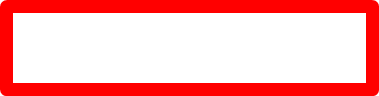 選自己的班級-無法查詢其他班級
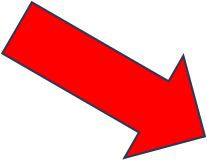 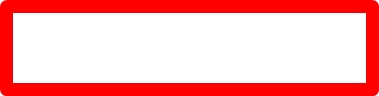 點學生姓名 即可查詢該生個人闖關紀錄
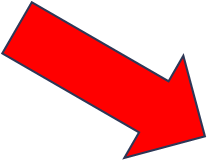 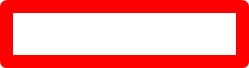 闖關與點數紀錄
學校可以列印證明書鼓勵學生閱讀
學生闖關紀錄及查詢
To: 學校管理者
學校行政管理人員-學生闖關紀錄及查詢
學校行政管理人員
學生闖關分學期紀錄及查詢
目前導師還不能查詢分學期紀錄，請見諒
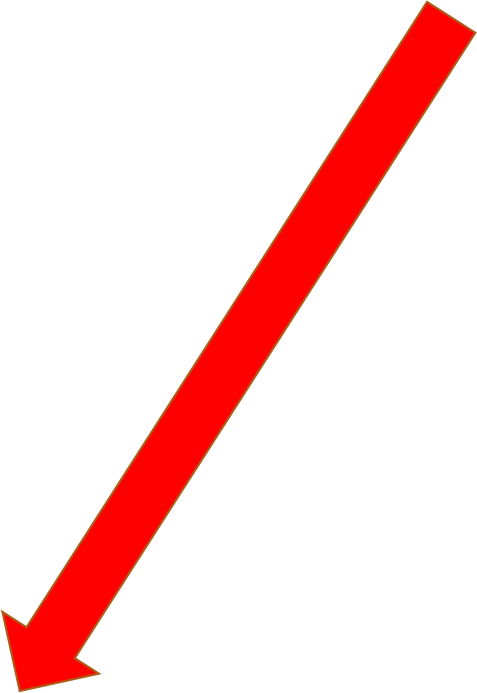 2
3
1
4
點進學生姓名可以看見詳細資料
學校可以列印證明書，鼓勵學生閱讀
學校可以看見所選擇的統計日期內
學生的闖關書籍紀錄(顯示為黃底)
2
1
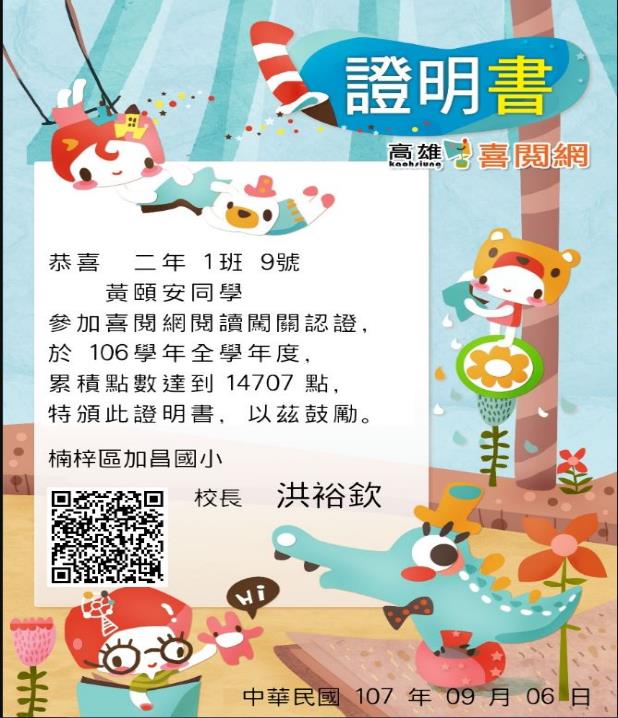 喜閱網閱讀闖關認證點數證明書
查詢108學年度過關統計資料
To: 學校管理者
查詢108學年度過關統計資料
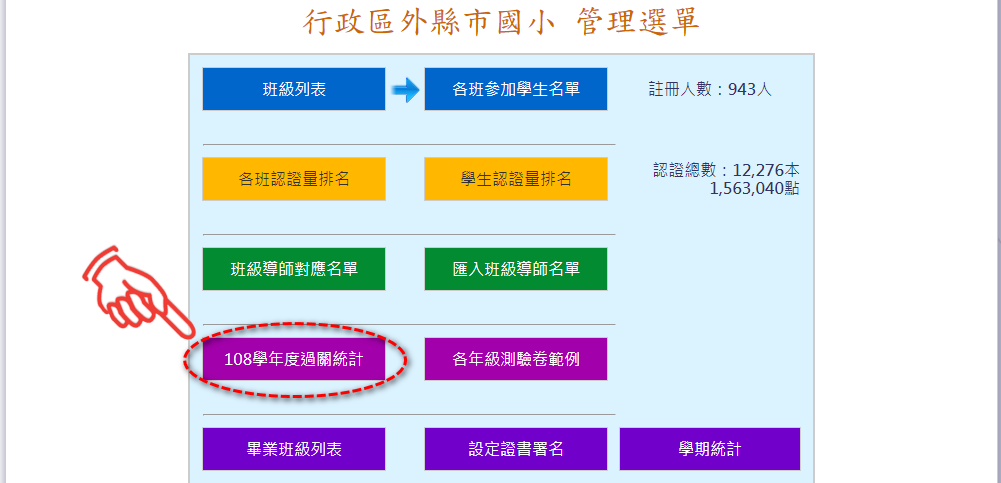 切換頁面可以檢視不同班級的過關人數
※在108學年度統計期間內，各班級最少通過1本的人數。
需搭配各班總人數計算比例
請抓下各班過關人數，再搭配註冊組各班人數，利用Excel輸入公式，就可以算出各班通過比例了。
喜閱網系統中並無各校各班的人數，所以此動作需由人工完成，請見諒。
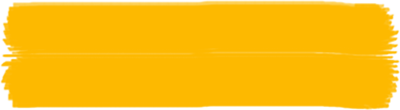 喜閱網聯絡服務窗口
ireading@ga.jcps.kh.edu.tw
高雄市楠梓區加昌國小 教務處

(07)3627169#5011或5012
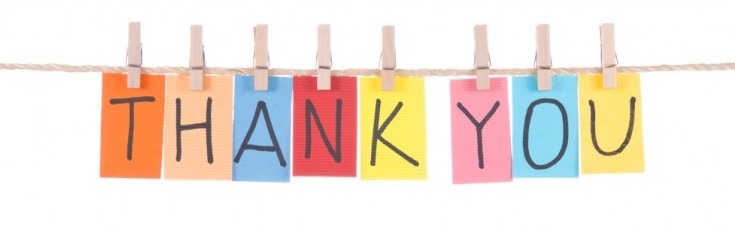 請讓孩子喜歡上閱讀，       孩子才會自發性地讀下去～讓我們為高雄市孩子們       精進閱讀力，一起加油！
感謝大家的辛苦付出